Disclaimer: The information in this presentation is “our” understanding of Hadoop, Hadoop++, MR, and big data.  The authors “recommend” readers/viewers to conduct their own due diligence and analysis.
Hadoop++: Making a yellow Elephant run like a Cheetah
Nitish bahadur
Muyeedul Hoque

Special Thanks to:
Prof Eltabakh
Marcus Moyses
Tabassum Kakar
Outline
Use case / Background 
The Hadoop Plan
Trojan Index
Trojan Join
Experiments
What’s Next?
Powered by WPI CS 561 classmates and Professor Eltabakh
3
use case(adapted from only aggressive elephants are fast elephants)
Muyeedul/nitish are analyzing web log dataset 
Fields per row are visit_date, ad_revenue, source_ip
We are interested in source_ip with visit_date=2015
 write a mr job / hit enter / go get coffee.  Minutes later the required output arrives (SLOW)
After looking at result, we find 134.215.36.26 suspicious.
Modify mr job / hit enter / go get coffee. Minutes later the required output arrives (SLOW)
Slow query runtimes
Our Data exploration speed goes down / our caffeine intake goes up
What do we do?  The story starts here…..
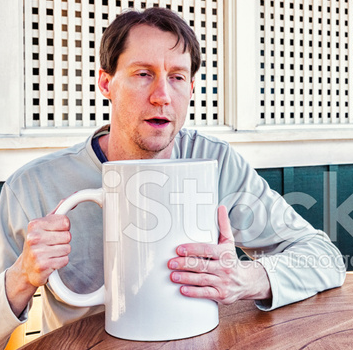 Adapted from http://www.freeimages.com/
Powered by WPI CS 561 classmates and Professor Eltabakh
4
Motivation for hadoop++
Vanilla hadoop is slower than parallel DBMS 
Can we make hadoop faster?
Share nothing DBMS outperforms Hadoop
Why?
map-reduce front ends by vendors such as Vertica, Aster, Greenplum
Only (Hadoop++ paper) provides map-reduce front end
Does not change the underlying execution system; still are databases (so what’s wrong with it)
Powered by WPI CS 561 classmates and Professor Eltabakh
5
HadoopDB
Combination of Hive, Hadoop and DBMS (complex)
HadoopDB can be viewed as a data distribution framework to combine local DBMs to form a shared-nothing DBMS. 
Improves task execution time of Hadoop by large factor
To match the share nothing DBMS
Powered by WPI CS 561 classmates and Professor Eltabakh
6
Drawbacks of HadoopDB
Forces user to use DBMS
Installation and configuration is complex (One time though)
Changes the interface to SQL (is this bad)
HadoopDB locally uses ACID-compliant DBMS engines 
Only indexing and join processing techniques are useful (required) in (for) read-only mapreduce analysis (IT IS A DBMS)
HadoopDB requires deep changes to glue together the Hadoop and Hive frameworks. (WE Believe IT)
Powered by WPI CS 561 classmates and Professor Eltabakh
7
Hadoop++ is Born!
Extension of Hadoop to improve performance (we need love it!)
Achieved without changing the underlying framework of Hadoop
Without using SQL interface
Without using local DBMS as underlying engines
It can be injected at the right places through User Defined Functions (UDFs) only and affect Hadoop from inside. 
UDFs: ‘block’, ‘split’, ‘itemize’, ‘mem’, ‘map’, ‘sh’, ‘cmp’, ‘grp’, ‘combine’ and ‘reduce’
Powered by WPI CS 561 classmates and Professor Eltabakh
8
Hadoop++ - Advantages
Hadoop++ significantly outperforms Hadoop (cool!)
Any future changes of Hadoop may directly be used with Hadoop++ without rewriting any glue code. (Backward compatible)
Hadoop++ does not need to change the Hadoop interface such as no SQL engine or DBMS is required (okay!)
Powered by WPI CS 561 classmates and Professor Eltabakh
9
The Hadoop Plan - in detail
Hadoop is nothing but a hard-coded, operator-free, physical query execution plan where the ten UDFs are injected at predetermined places
Three User Defined Parameters:
M, R and P for setting mappers, reducers and data nodes respectively
The plan consists of a subplan L and P subplans H1-H4 which is data load and M mapper subplans and R reducer subplans
The paper shows 4 mappers, 2 reducers and 4 nodes
Powered by WPI CS 561 classmates and Professor Eltabakh
10
Powered by WPI CS 561 classmates and Professor Eltabakh
11
Data Load Phase
Load data into the distributed file system
Partitioning operator PPart uses the UDF ‘block’ to partition the input T horizontally into disjoint subsets T1,…. Tb based on the block size
In example we have T1,…,T6 subsets called blocks
Powered by WPI CS 561 classmates and Professor Eltabakh
12
Data Load Phase (cont’d)
Powered by WPI CS 561 classmates and Professor Eltabakh
13
Data Load phase (cont’d)
Each block is then replicated
Default number of replicate is 3
4 data nodes with subplans H1-H4
Hadoop tries to store replicas (fetch and store) of the same block on different nodes to be fault-tolerant
Powered by WPI CS 561 classmates and Professor Eltabakh
14
Map Phase
Each map subplan M1-M4 reads subset of data called split from Distributed File System
Split is a logical concept of comprising one or more blocks defined by UDF ‘split’
In Example: split = 2 blocks (both read from H1)
Subplan M1 unions input blocks T1 and T5 and breaks them into records (RecRead) using UDF ‘itemize’
Itemize: how a split is divided into items
Powered by WPI CS 561 classmates and Professor Eltabakh
15
Map Phase (cont’d)
Powered by WPI CS 561 classmates and Professor Eltabakh
16
Map Phase (cont’d)
Subplan M1 calls ‘map’ on each item and passes the output to a PPart operator
PPart divides the output into spills based on UDF ‘mem’
By default ‘mem’ creates spills of size 80% of the available main memory.
Each spill is logically partitioned by LPart into different regions containing data belonging to different reducers
For each tuple a shuffle UDF ‘sh’ determine its reducer
Powered by WPI CS 561 classmates and Professor Eltabakh
17
Map Phase (cont’d)
Each logical partition is sorted defined by UDF ‘cmp’ and then data is grouped defined by UDF ‘grp’
For each group MMap calls UDF ‘combine’ which reduces local data
Output is stored on disk
M1 shows a subplan processing three spill files, retrieved from disk and merged. Again ‘cmp’, ‘grp’ and ‘combine’ are applied and output is again materialized to disk (‘store’)
M1 and M3 looks different because M1 keeps all data in main memory (input size is small)
Powered by WPI CS 561 classmates and Professor Eltabakh
18
Shuffle Phase
Shuffle phase redistributes data using a partitioning UDF ‘sh’
Each reducer subplan fetches the data from the mapper subplans – each reduce subplan has a Fetch operator for each mapper subplan
The Reducer subplan retrieves input files from mapper subplans and stores them in buffer (main memory)
If data does not fit into buffer, files are stored on disk in the reducer subplan
Powered by WPI CS 561 classmates and Professor Eltabakh
19
Shuffle Phase (cont’d)
Powered by WPI CS 561 classmates and Professor Eltabakh
20
Reduce Phase
The actual reduce phase starts when a single output stream can be produced
The result of the Merge is grouped and for each group MMap calls ‘reduce’
Finally the result is stored on disk
Produces one output file per reducer
Result of MapReduce is the union of those output files
Powered by WPI CS 561 classmates and Professor Eltabakh
21
Reduce Phase (cont’d)
Powered by WPI CS 561 classmates and Professor Eltabakh
22
Quiz (really!)
What were the 3 phases in hadoop plan?
Does vanilla hadoop support iterative algorithms?
What are the bottleneck in hadoop(MR) pipeline?
Powered by WPI CS 561 classmates and Professor Eltabakh
23
Trojan Index – what is it?
The Hadoop Plan uses a Scan operator to read data from disk
Hadoop does not have index access of data as there is no prior knowledge of schema
Trojan index introduces DBMS style indexing into Hadoop
Powered by WPI CS 561 classmates and Professor Eltabakh
24
Salient Features of Trojan Index
NO EXTERNAL LIBRARY OR ENGINE
NON-INVASIVE
OPTIONAL ACCESS PATH
Powered by WPI CS 561 classmates and Professor Eltabakh
25
[Speaker Notes: NO EXTERNAL LIBRARY OR ENGINE: TROJAN INDEX INTEGRATES INDEXING CAPABILITY NATIVELY INTO HADOOP WITHOUT IMPOSING A DISTRIBUTED SQL-QUERY ENGINE ON TOP OF IT
NON-INVASIVE: NO CHANGE MADE TO EXISTING HADOOP FRAMEWORK. INDEX STRUCTURE IS IMPLEMENTED BY PROVIDING THE RIGHT UDFS
OPTIONAL ACCESS PATH: TROJAN INDEX PROVIDES AN OPTIONAL INDEX ACCESS PATH WHICH CAN BE USED FOR SELECTIVE MAPREDUCE JOBS. THE SCAN ACCESS PATH CAN STILL BE USED FOR OTHER MAPREDUCE JOBS]
Salient Features of Trojan Index (cont’d)
Seamless splitting: data indexing adds an index overhead (~8MB for 1GB of indexed data) for each data split. The new logical split includes the data as well as the index. 
Partial index: Trojan Index need not be built on the entire split, it can be built on any contiguous subset of the split as well. 
Multiple indexes: several Trojan Indexes can be built on the same split. However, only one of them can be the primary index.
Powered by WPI CS 561 classmates and Professor Eltabakh
26
[Speaker Notes: Seamless splitting: data indexing adds an index overhead (~8MB for 1GB of indexed data) for each data split. The new logical split includes the data as well as the index. The approach takes care of automatically splitting index data at logical split boundaries. Still data and indexes may be kept in different physical objects, e.g. if the index is not required for a particular task
Partial index: Trojan Index need not be built on the entire split, it can be built on any contiguous subset of the split as well. This is helpful when indexing one out of several relations, co-grouped in the same split
Multiple indexes: several Trojan Indexes can be built on the same split. However, only one of them can be the primary index. During query processing, an appropriate index can be chosen for data access]
Trojan Index Explained
For each split of data (SData T) a covering index (Trojan Index) is built
Additionally, a header (H) is added. It contains indexed data size, index size, first key, last key and number of records
Finally, a split footer (F) is used to identify the split boundary. A user can configure the split size (SData T) while loading the data
Powered by WPI CS 561 classmates and Professor Eltabakh
27
Trojan Index Explained (cont’d)
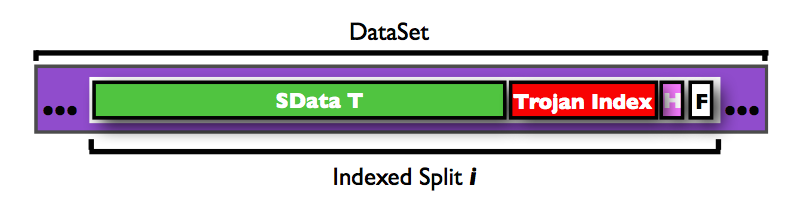 Powered by WPI CS 561 classmates and Professor Eltabakh
28
Index Creation (cont’d)
The DFS stores the data for Relation T
The MapReduce client partitions the Relation T into splits
The ‘map’ function reads {offset,record}-pairs
It emits {splitID+a,record} as the intermediate key-value pair
Here splitID+a is a composite key concatenating the splitID and the index attribute a
record is a value containing all the attributes of the record
Powered by WPI CS 561 classmates and Professor Eltabakh
29
Index Creation (cont’d)
a hash partitioning function (UDF ‘sh’ in The Hadoop Plan) is used so that the reducers receives almost the same amount of data.
Hashing is done only on the split identifier portion of the composite key.
To construct a clustered Trojan Index, the data needs to be sorted on the index attribute a. The UDF ‘cmp’ instructs MapReduce to sort records by considering only the second part (the index attribute a) of the composite key.
The Trojan Index is being built per split, so it is required to preserve the split in each reducer call.
Powered by WPI CS 561 classmates and Professor Eltabakh
30
Index Creation (cont’d)
Reducer emits the set of values concatenated with the Trojan Index, index header, and split footer. The output data is stored on the distributed file system.
The use of Trojan Index is optional and depends upon the query predicate. Thus both full and index scan are possible over the same data.
Indexes and data can be kept in separate blocks, The UDF ‘split’ may compose physical blocks into logical splits suited for a particular task.
Powered by WPI CS 561 classmates and Professor Eltabakh
31
Quiz (another one )
what is split id?  
What does header contain?
What does footer contain?
Which hadoop functions are changed?
Powered by WPI CS 561 classmates and Professor Eltabakh
32
A new type of hadoop Join
Why we need it?
What is it?
What are its benefits?
Some technical details to indicate we read the paper
Powered by WPI CS 561 classmates and Professor Eltabakh
33
Classic hadoop Joinsome extensions too
MR Hadoop 
In MapReduce two datasets are usually joined using re-partitioning. Partitioning records by join key in the map phase and grouping records in each key-based group.
Merge extension after reduce possible (research paper)
Multi-way join in single mr (research paper)
All have one drawback! (think neTwork traffic.)
Powered by WPI CS 561 classmates and Professor Eltabakh
34
New hadoop Join paradigmmotivation
transfer of large amount of data through network. (cluster / cloud)
Joining is done in the reduce phase
Assumption: 
We know the schema
We know the workload (typically join relations are static)
Use (what) trojan join:
partitions data on join keys before map phase. 
Data with same key from both relations ends up in same split. (locality awareness)
Join is performed locally and efficiently during map. (less network traffic)
Powered by WPI CS 561 classmates and Professor Eltabakh
35
Trojan Join – what is it?
Non-Invasive: 
Hadoop framework intact. 
internal representation of a data split changed.
Seamless Splitting: 
When co-grouping the data, create 3 headers per data split: 
2 for indicating the boundaries of data belonging to different relations
1 for indicating the boundaries of the logical split. 
Trojan Join automatically splits data at logical split boundaries that are opaque to the user..
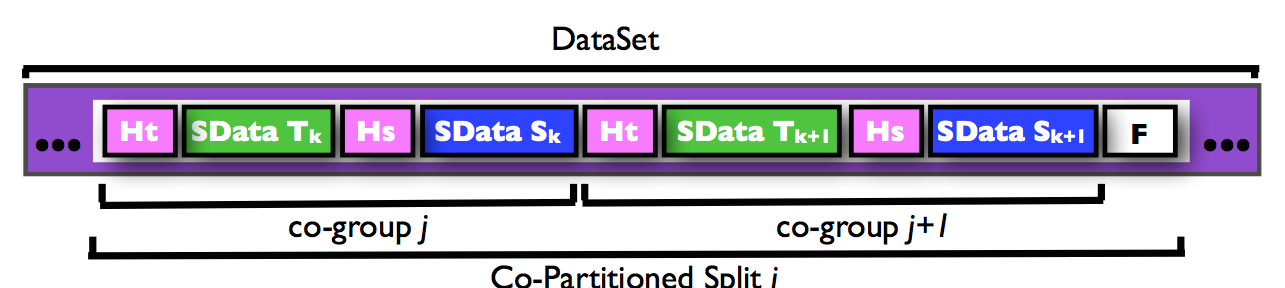 Powered by WPI CS 561 classmates and Professor Eltabakh
36
Trojan Join – how does it help?
Mapper-side Co-partitioned Join: 
Trojan Join allows users to join relations in the map phase itself exploiting co-partitioned data. This avoids the shuffle phase, which is typically quite costly from the network traffic perspective.

Trojan Index Compatibility: 
Trojan indexes may freely be combined with Trojan Joins.
Powered by WPI CS 561 classmates and Professor Eltabakh
37
Trojan Join – behind the scene
co-partition the data at load time
given two input Relations, at data load time same partitioning function applied on the join attribute (key) of both relations (table).
Placing the co-group pairs
same join key from the two relations on the same split and same node. (co-located)
Joins are processed locally at query time within each node
We are free to group the data on any attribute in the same MapReduce job.  (how?)
Powered by WPI CS 561 classmates and Professor Eltabakh
38
Co-partitioned split details
Each split is separated by split footer F and contains data from two Relations T and S.
Two headers HT and Hs, one for each relation, to indicate the size of each co-partition.
Given an equi-join predicate PJ(T,S) = (T.ai = S.bj), the Trojan Join proceeds in two phases: the data co-partitioning and query processing phases.
Powered by WPI CS 561 classmates and Professor Eltabakh
39
Data Co-partitioning – mapper join
To perform join queries using map tasks only
Join-value contains value of the join attribute plus the lineage
Lineage identifies relation data belongs to (T or S)
record contains all the attributes of the record
For re-partitioning and grouping same ‘sh’ and ‘grp’ UDFs from index are used
‘cmp’ helps so that each call to reduce receives the set of records having the same join attribute value
The final output of ‘reduce’ is a virtual split containing several co-groups
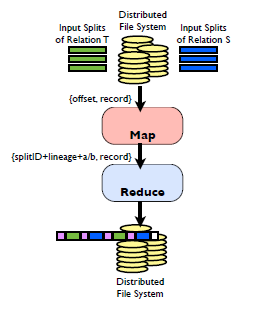 Powered by WPI CS 561 classmates and Professor Eltabakh
40
Query Processing
Each mapper has co-partitioned splits, i.e. data from both relations; so performs join locally. (Repeated, but that is the usp)
The result each mapper is then sorted and aggregated.
Reducer does the final aggregation.
Powered by WPI CS 561 classmates and Professor Eltabakh
41
Questions to ponder (last one )
Can we join without a reduce?
Is MR considered a valid MR if we only have Map, no reduce?
In hadoop which phase was responsible for network traffic? (Map, reduce, combine, etc.)
Powered by WPI CS 561 classmates and Professor Eltabakh
42
Experiments
Powered by WPI CS 561 classmates and Professor Eltabakh
43
Setup:
Amazon EC2 large instances; each large instance has 4EC2 compute units – virtual nodes are varied as 10, 50, 100
7.5GB main memory, 850 GB disk storage
64-bit platform Linux Fedora 8 OX
Benchmark & data generator proposed by HadoopDB paper.
Datasets: UserVisits, Rankings and Documents
Powered by WPI CS 561 classmates and Professor Eltabakh
44
Data loading, partitioning & indexing
Powered by WPI CS 561 classmates and Professor Eltabakh
45
Selection
Powered by WPI CS 561 classmates and Professor Eltabakh
46
Join
Powered by WPI CS 561 classmates and Professor Eltabakh
47
Fault Tolerance
Powered by WPI CS 561 classmates and Professor Eltabakh
48
Conclusion
Hadoop++ operates exactly as MapReduce by passing the same key-value tuples to the map and reduce functions. However, similarly to HadoopDB, Hadoop++ also allows:
To perform index accesses whenever a MapReduce job can exploit the use of indexes
To co-partition data so as to allow map tasks to compute joins results locally at query time
The results of experiments demonstrate that Hadoop++ can have better performance than HadoopDB. However, Hadoop++ does not force users to use SQL and DBMSs.
Powered by WPI CS 561 classmates and Professor Eltabakh
49
What’s Next?
Yes there is more!
Powered by WPI CS 561 classmates and Professor Eltabakh
50
Additional papers (1 of 2)this section is optional and not part of your required reading material
Paper 1: Eagle eyed elephant (e3) - split oriented indexing in hadoop
Record level indexing does not reduce data
Key based indexing reorganizes data, not practical
Query workload not known a priori
Solution:
Inverted indexes
Domain segmentation
Materialized view
Adaptive caching
Powered by WPI CS 561 classmates and Professor Eltabakh
51
Additional papers (2 of 2)this section is optional and not part of your required reading material
Paper 2: only aggressive elephants are fast elephants
Index creation is expensive
Which attribute to index?
Solution:
Hadoop aggressive indexing library (hail)
Hdfs enhancement (Vertical partitioning)
Different sort orders and indexing (3 default – 27 choices)
Hdfs upload pipeline changes (create index, negligible cost)
Powered by WPI CS 561 classmates and Professor Eltabakh
52
References:
http://people.csail.mit.edu/alekh/papers/DQJ+10CRv2.pdf
Powered by WPI CS 561 classmates and Professor Eltabakh
53